«В помощь сердцу»
К всемирному дню сердца
По материалам фонда НЧЗ
«Человек проживет столько, сколько захочет»Лео Бокерия
Во всех странах мира сердечно – сосудистые патологии в настоящее время являются основными заболеваниями как по частоте, так и, к  сожалению, по проценту смертности. Но сегодня нет заболеваний сердца, которые бы кардиологи, как отечественные, так и зарубежные, не лечили. Многие заболевания лечатся  с  помощью лекарств, большое их количество – с помощью мини – доступа через артерию или  вену, но остается контингент тяжелых больных, которых надо лечить хирургическим  способом.  Кроме этого, доказано, что, если взрослый человек  один раз в неделю хорошим темпом проходит на свежем воздухе хотя бы час, он живет  на 7 – 12 лет больше того, кто такой ходьбой не занимается.
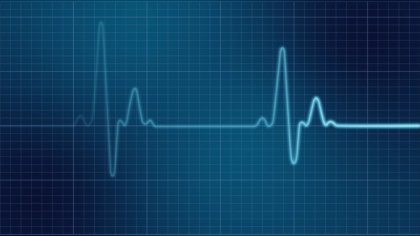 Функциональная диагностика сердечно-сосудистых заболеванийЮ.Н. Беленков, С.К Терновой
Руководство представляет собой фундаментальный труд по функ-циональным методам исследования сердечно - сосудистой системы. В книге представлены не только самые современные сведения по основным информативным  методикам, прошедшим проверку временем, но и данные о соотношении и сочетании одного метода с другим, оптимальные алгоритмы установления  диагноза, пределы и возможности методик.
Этот труд представляет интерес для широкого круга читателей.
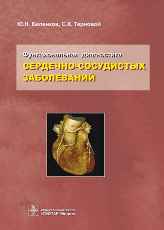 Иллюстрированное учебное пособие
Эта книга будет полезна  как студентам старших курсов медицинских ВУЗов, начинающим врачам, так и опытным специалистам.
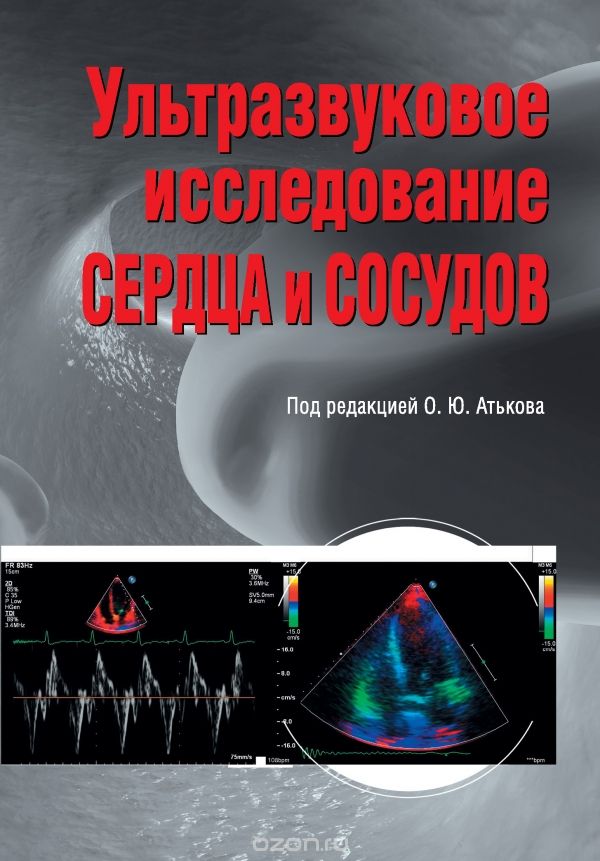 Исчерпывающе и доступно освещены вопросы нормальной анатомии и физиологии сердца и сосудов. Изложены методики  эхокардиографии  и дуплексного сканирования  сосудов подробно описаны новые технологии: тканевый  допплер,  внутрисо-судистый  ультразвук. На базе доказательной медицины предс-тавлены отечественные и международные клинические реко-мендации и стандарты, относящиеся к УЗИ сердца и сосудов.
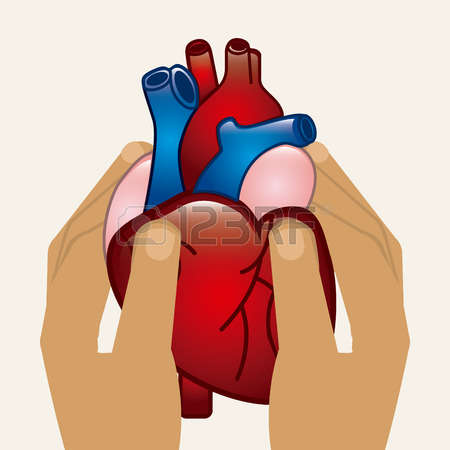 «Завтра как и сегодня, рядом с научной медициной, все более и более точной, все лучше и лучше вооруженной, будет жить медицина традиционная, которая, благодаря человеческому  контакту врачей с больными, сможет облегчить страдания и смягчить горе»А. МОРУА
Предлагаемые издания будут интересны для терапевтов, педиатров, кардиологов, неврологов, врачей скорой помощи, студентов медвузов
Настоящее руководство содержит сведения о поражения сердца при ревматических заболеваниях, приобретенных пороках сердца, миокардитах, болезни перикарда. Это первое руководство по неишемической  кардиологии.
В книге рассмотрены проблемы ургентной  пограничной медицины – нейрокардиологии и кардионеврологии, освещаются новейшие методы исследования нервной и сердечно – сосудистой систем.
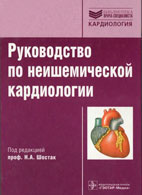 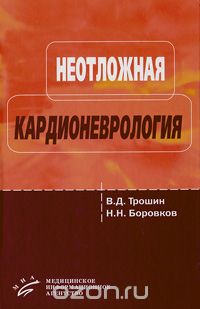 Фундаментальное руководство по кардиохирургии
Исчерпывающее руководство для практических врачей и студентов  медвузов.
В руководстве рассмотрены практически все аспекты этой стремительно развивающейся отрасли медицины. Освещены самые современные представления о механизмах развития сердечно – сосудистой патологии, подробно описаны методики операций на сердце – как отечественные, так и зарубежные, уникальные  методики пластики, лично апробированные автором.
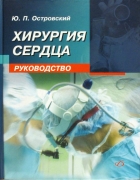 Кардиология: национальное руководство  / под ред. Е. В. Шляхто, 2015.
Второе издание руководства переработано
и дополнено. В книге освещены общие и 
частные вопросы кардиологии, содержится
информация о физиологии, методах 
диагностики, принципах лечения  заболеваний
 сердечно – сосудистой системы,
приведена  характеристика препаратов,
применяемых в кардиологии. Новые главы
посвящены  современным  методам
диагностики,  медико – социальной  экспер-
тизе и реабилитации в кардиологии.
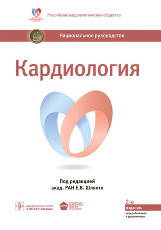 Секреты кардиологии/ Г.Н. Левайн; пер. с англ. 2014.
Книга предназначена для врачей – кардиологов, а  также для врачей смежных специальностей, ординаторов и студентов медицинских вузов.
Книга содержит информацию об особенностях диагностики и лечения основных заболеваний сердечно – сосудистой системы, представленную в виде ответов на наиболее часто возникающие в клинической практике вопросы. Большое  внимание  уделено первичной и вторичной профилактике сердечно – сосудистых заболеваний.
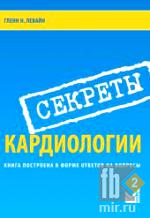 Фитотерапия  больных сердечно – сосудистыми заболеваниями/ О.Д. Барнаулов,2010.
«Лечит болезни врач, но излечивает природа»
Гиппократ
Представленный в лекциях материал позволяет утверждать, что фитотерапия  настоями поликомпонентных, индивидуально подобранных сборов дает блестящие результаты при нарушениях липидного обмена, гипертонической, ишемической болезни сердца, вегетососудистой дистонии по гипотоническому типу. Фитотерапия вполне совместима с медикаментозной  терапией, она  снижает токсичность и повышает эффективность синтетических лекарств.
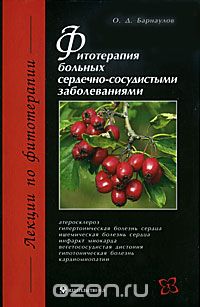 ПЕРИОДИЧЕСКИЕ ИЗДАНИЯ
Рациональная фармакотерапия в кардиологии
Научно – практический рецензируемый журнал для кардиологов и терапевтов
6 выпусков в год

Освещение актуальных вопросов терапии сердечно – сосудистых заболеваний.
Публикация результатов исследований лекарственных средств, лекций и обзоров на клинические темы
CONSILIUM MEDICUM кардиология
Научно практический рецензируемый журнал
12 выпусков в год

           Журнал доказательной медицины для врачей – специалистов стационаров и поликлиник, интересующихся новейшими достижениями современной кардиологии. В журнале публикуются отечественные и зарубежные стандарты  и  рекомендации, обзоры, лекции,
          оригинальные работы
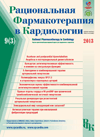 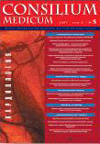 Спасибо за внимание!Берегите свое  сердце!
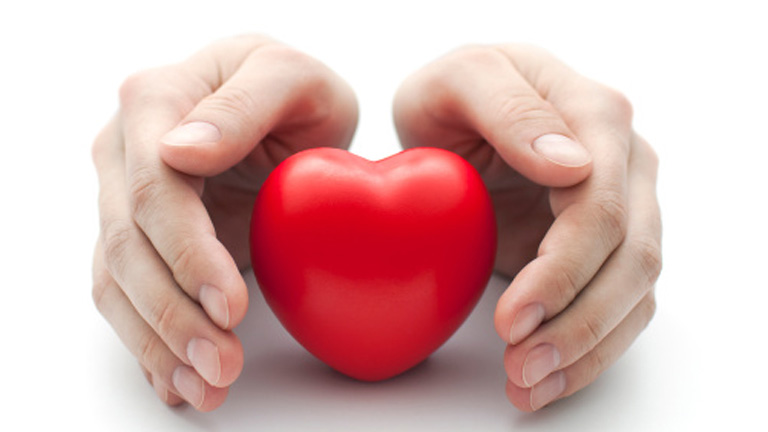 Выставку подготовила вед.библиотекарь Яковенко О.А.